Lage national
05. Mai 2021
Überblick Kennzahlen
Impfmonitoring/DIVI datenstand 11.05.21
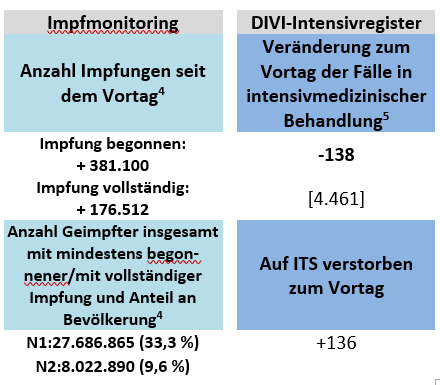 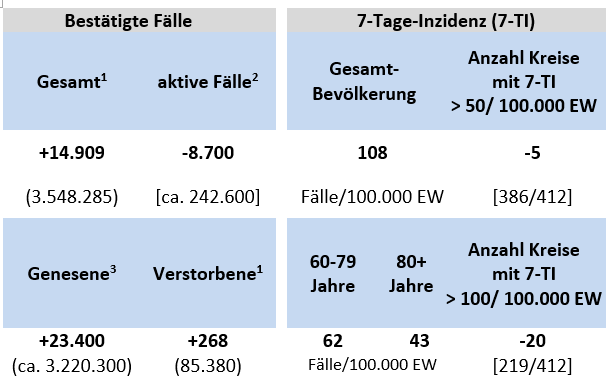 12.05.2021
Verlauf der 7-Tage-Inzidenz der Bundesländer
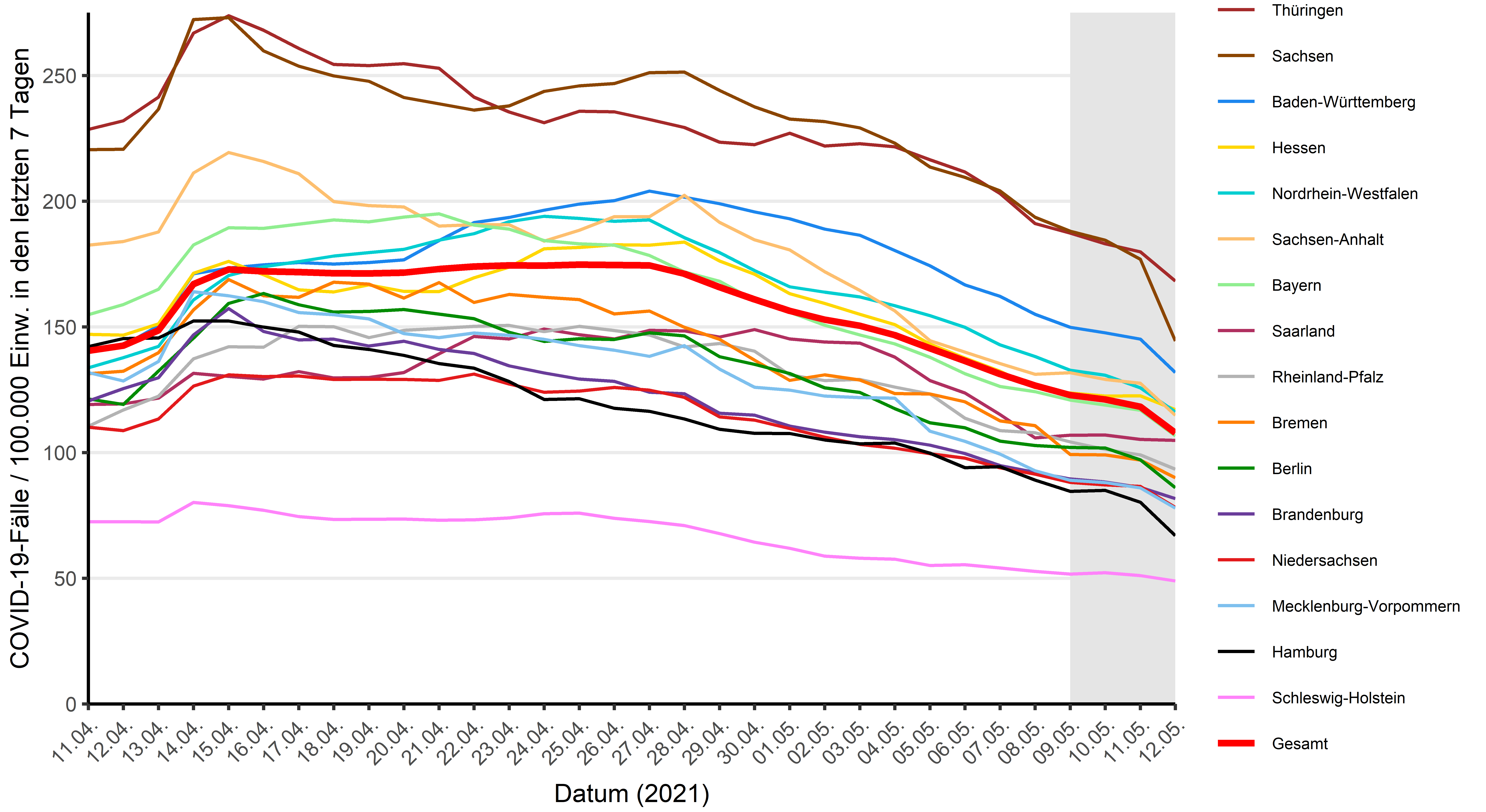 12.05.2021
Geografische Verteilung 7-Tage-Inzidenz nach Landkreis, N=89.680 (COVID-19)
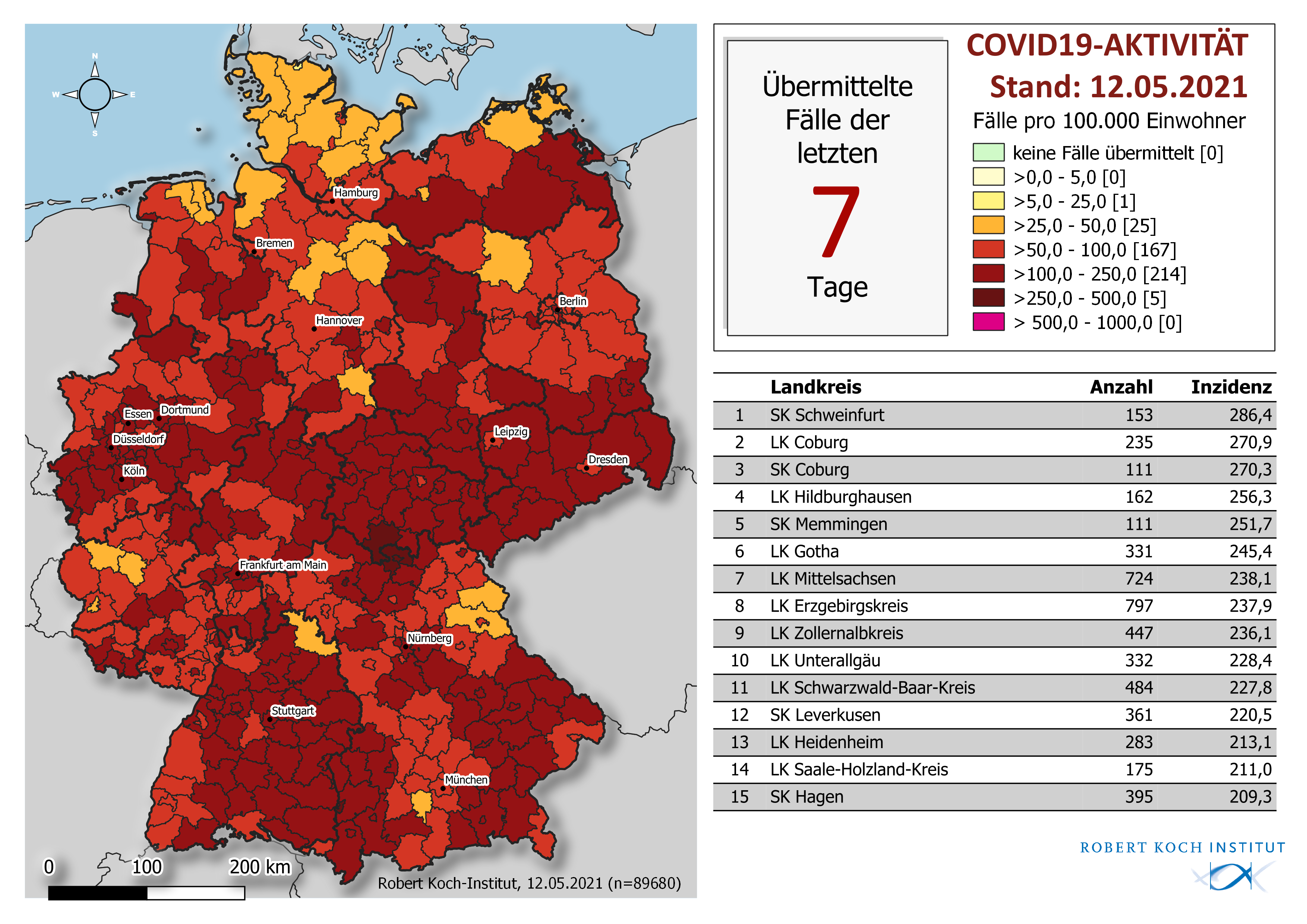 12.05.2021
7-Tage-Inzidenz der COVID-19-Fälle nach Altersgruppe und Meldewoche (Stand 11.05.2021)
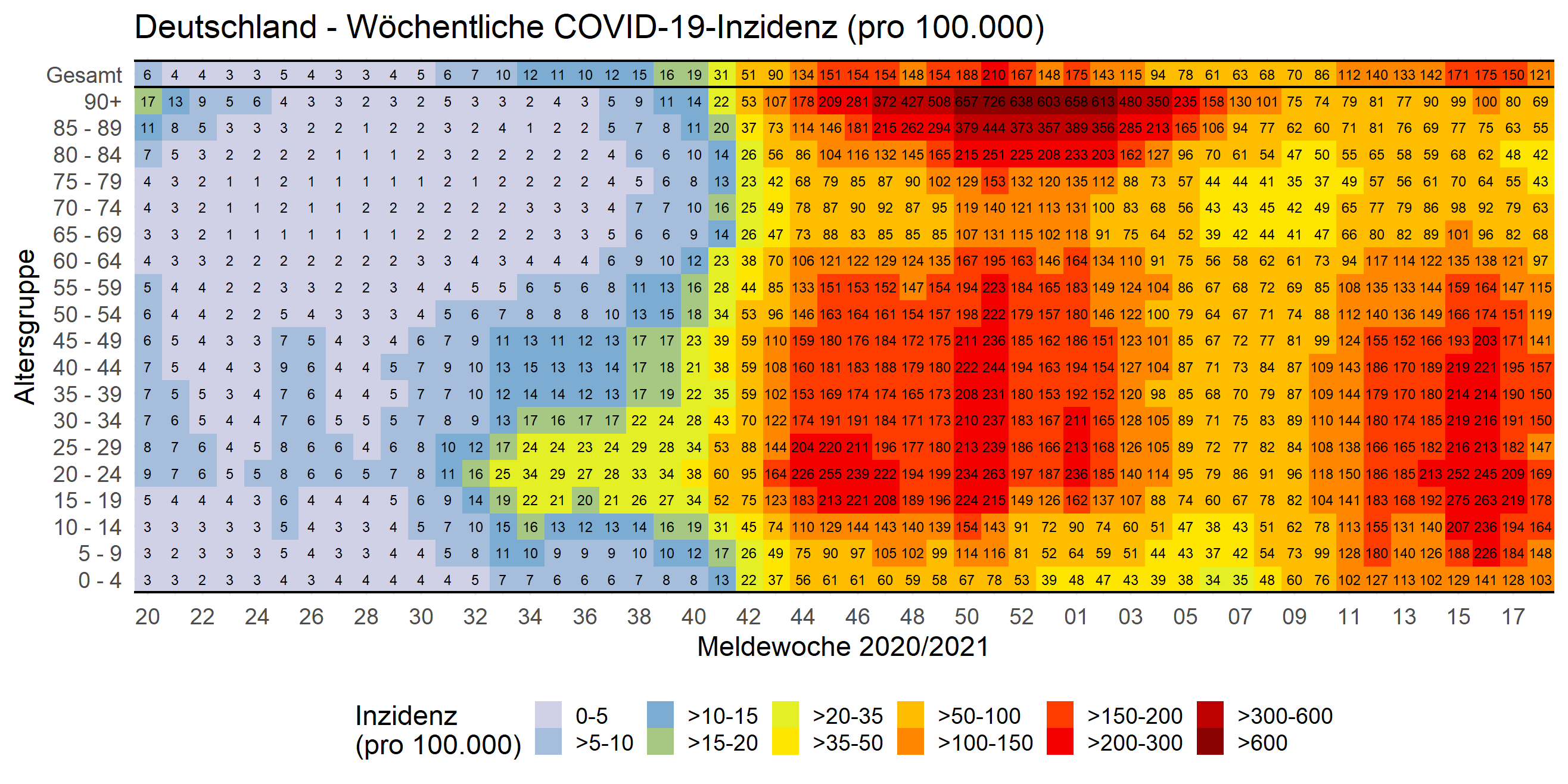 12.05.2021
COVID-19-Fälle/100.000 Einwohner nach Altersgruppe und Meldewoche (Stand 11.05.2021)
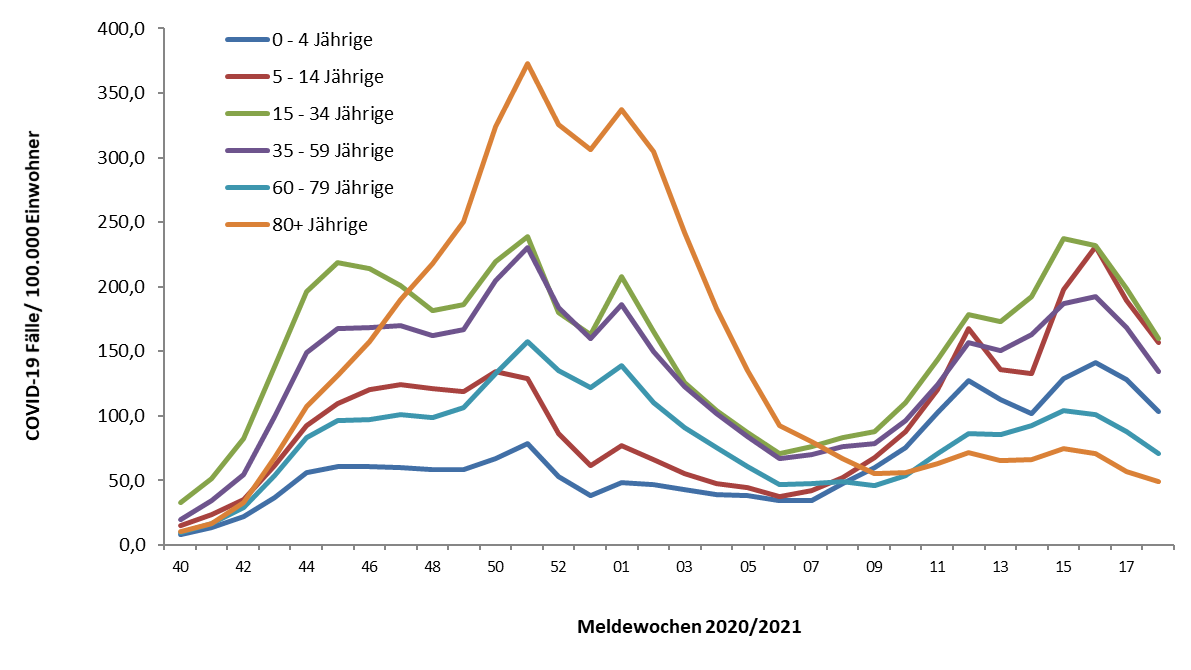 12.05.2021
Hospitalisierte COVID-19-Fälle nach Altersgruppen (Stand 11.05.2021)
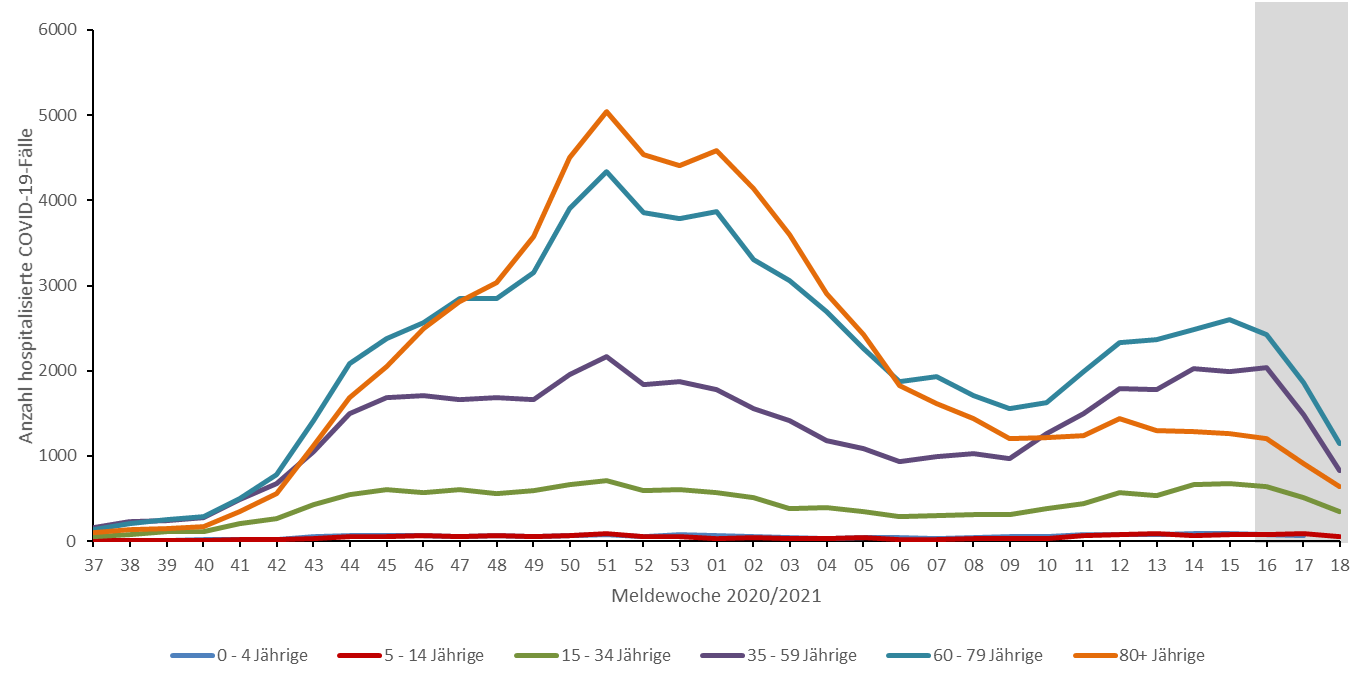 12.05.2021
Anzahl COVID-19-Todesfälle nach Sterbewoche (Stand 11.05.2021)
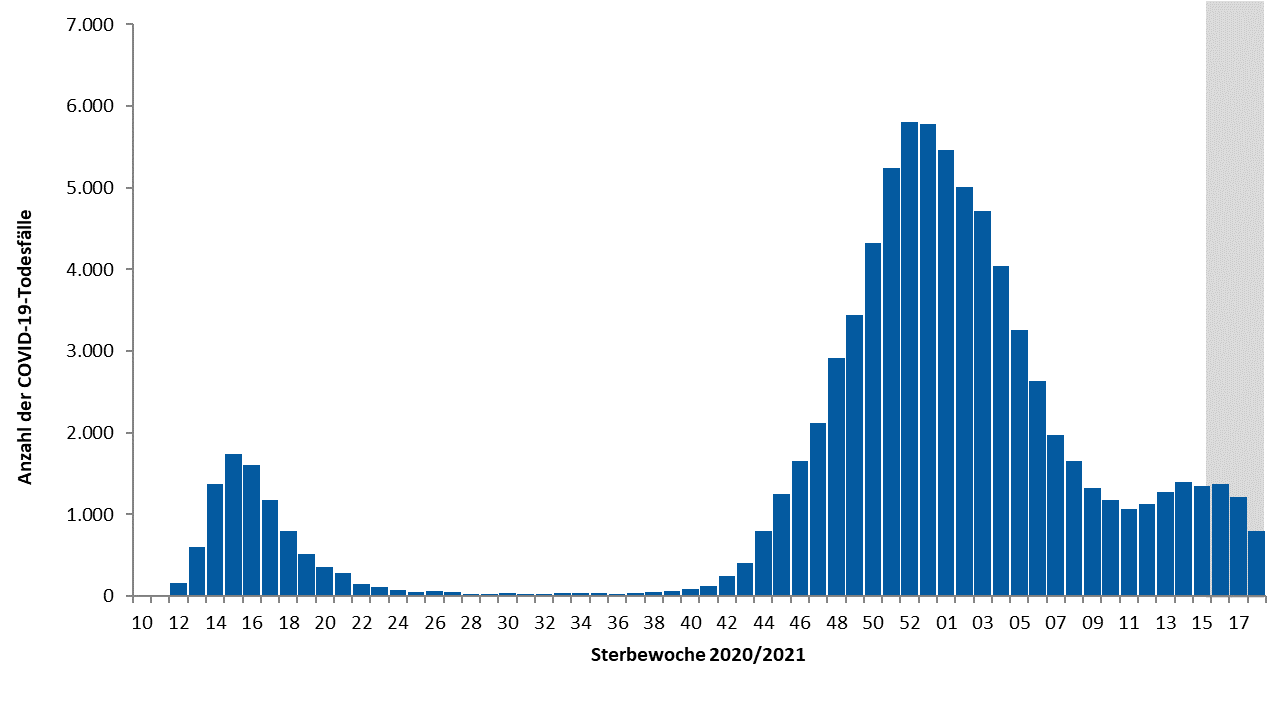 12.05.2021